A kiberbiztonság pszichológiai aspektusai
Dr. Mihály Andrea
pszichiáter, pszichoterapeuta,
doktorandusz (BME Pszichológiai Doktori Iskola)
Technológiai fókusz
Hol van ebben pszichológiai fókusz?
Kiberpszichológia
Az emberi viselkedés és a digitális technológiák kölcsönhatása
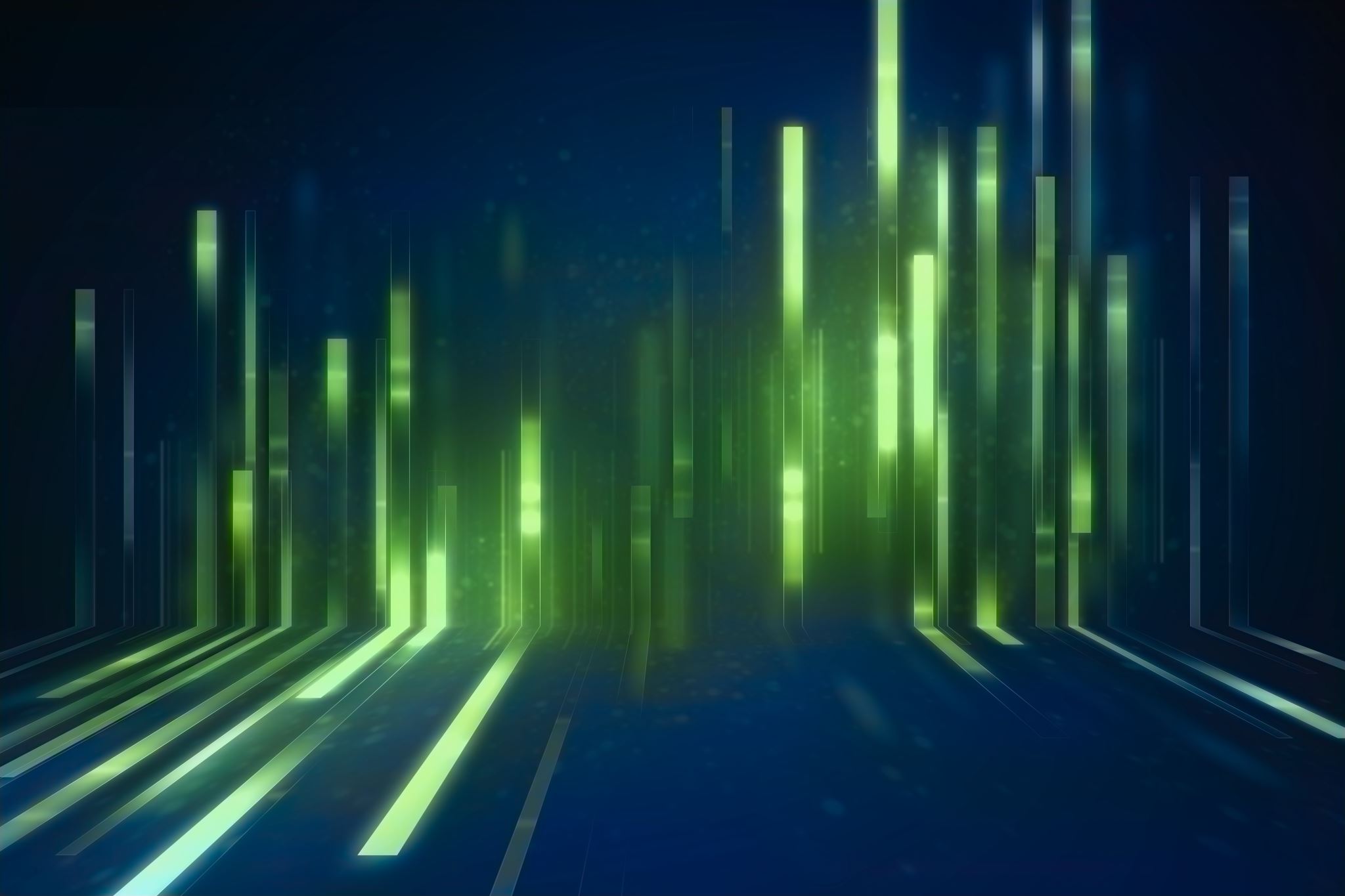 Határterületek
Az online tér pozitív hatásai
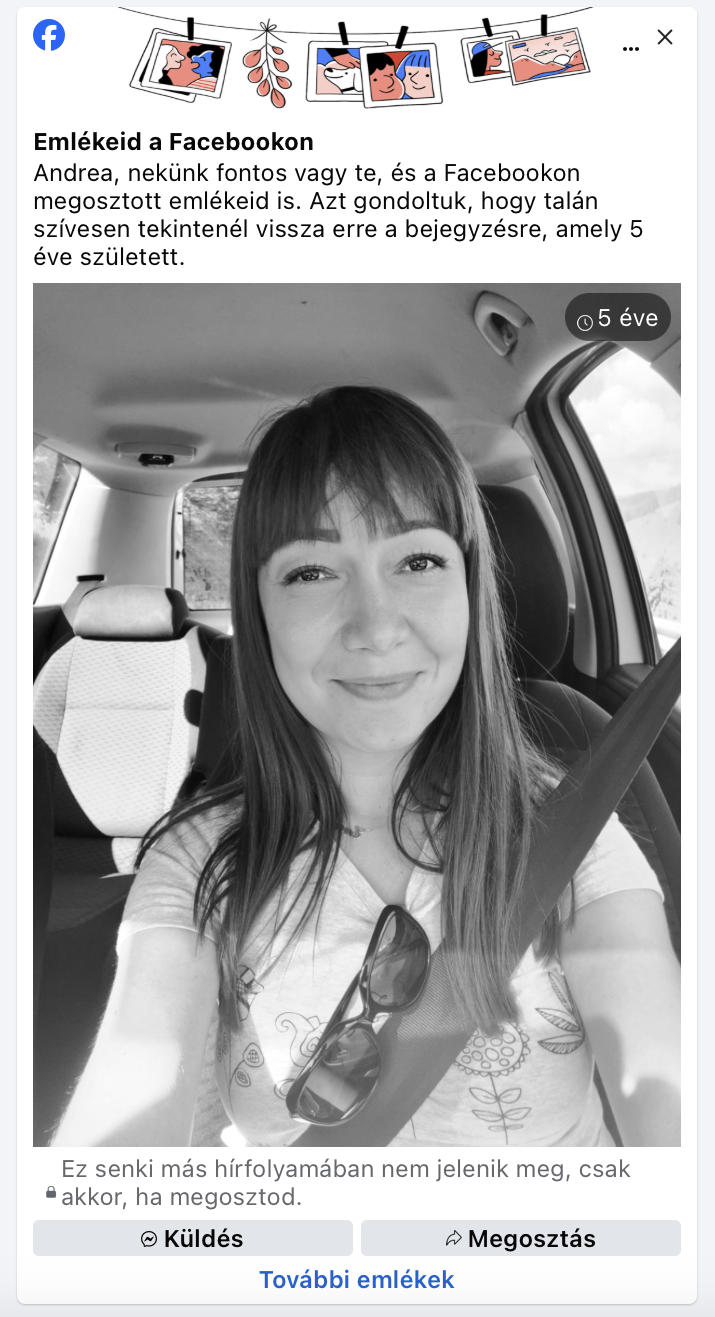 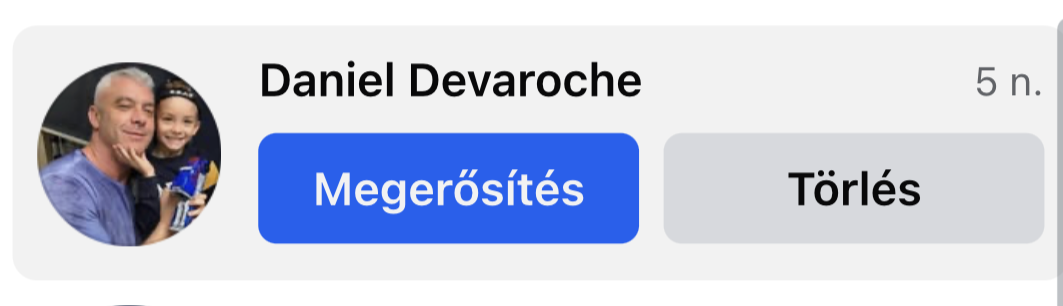 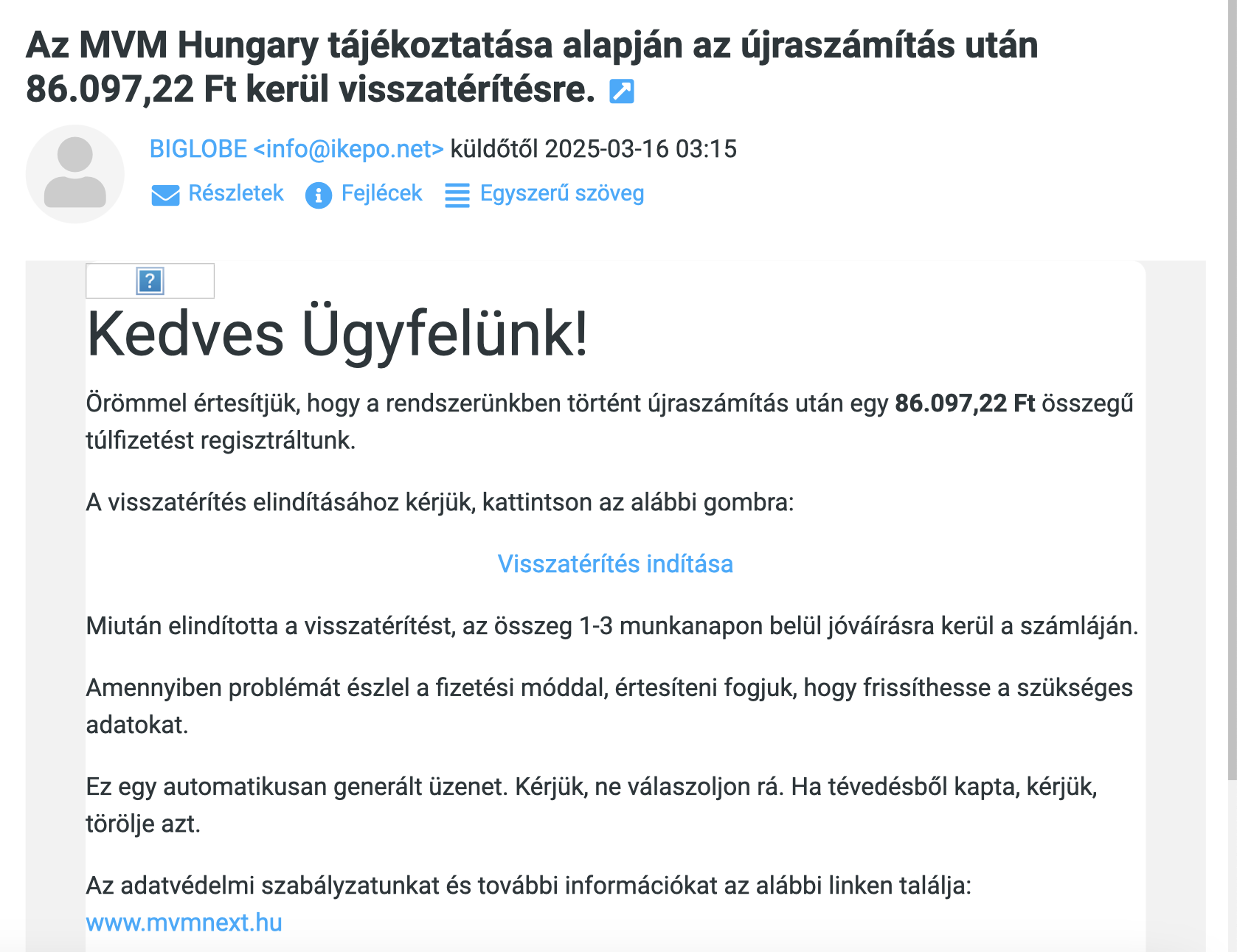 Milyen érzelmek állnak a 
befolyásolhatóság mögött?
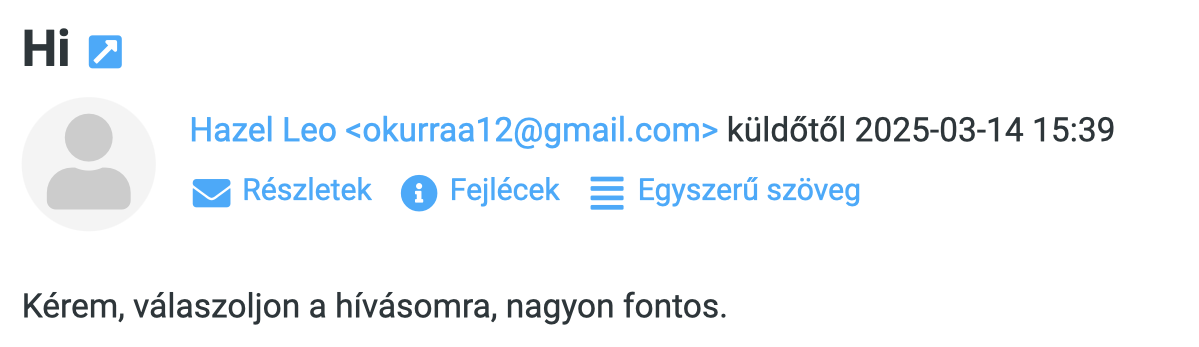 Napi kitettség
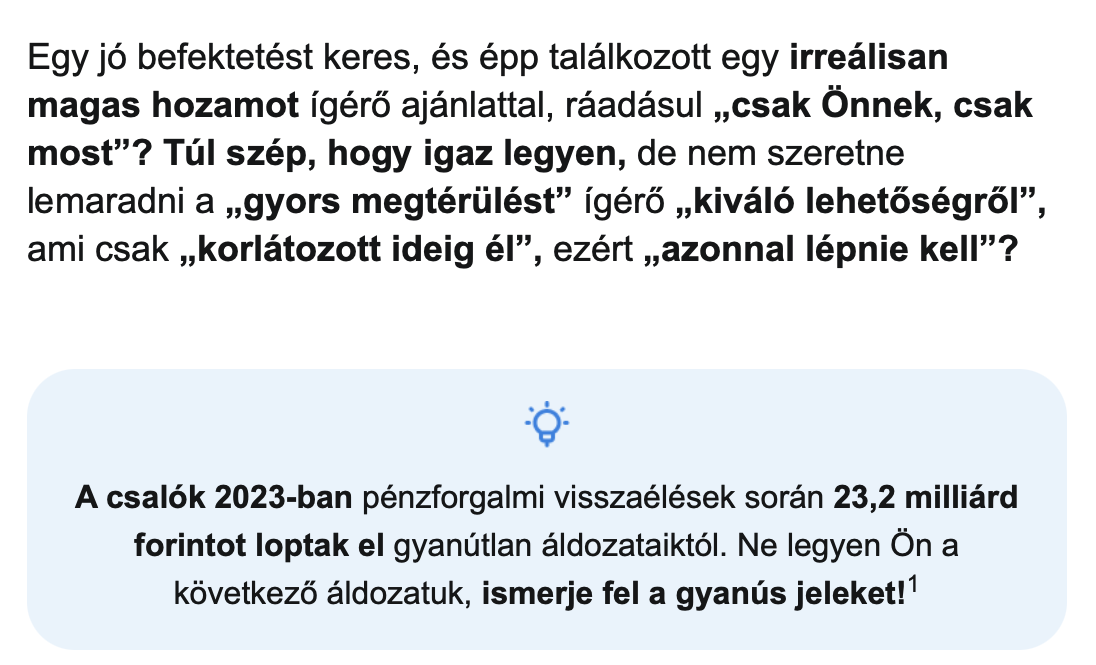 A hiszékenység magasiskolája
Az online tér negatív hatásai =kiberbiztonsági kérdések?
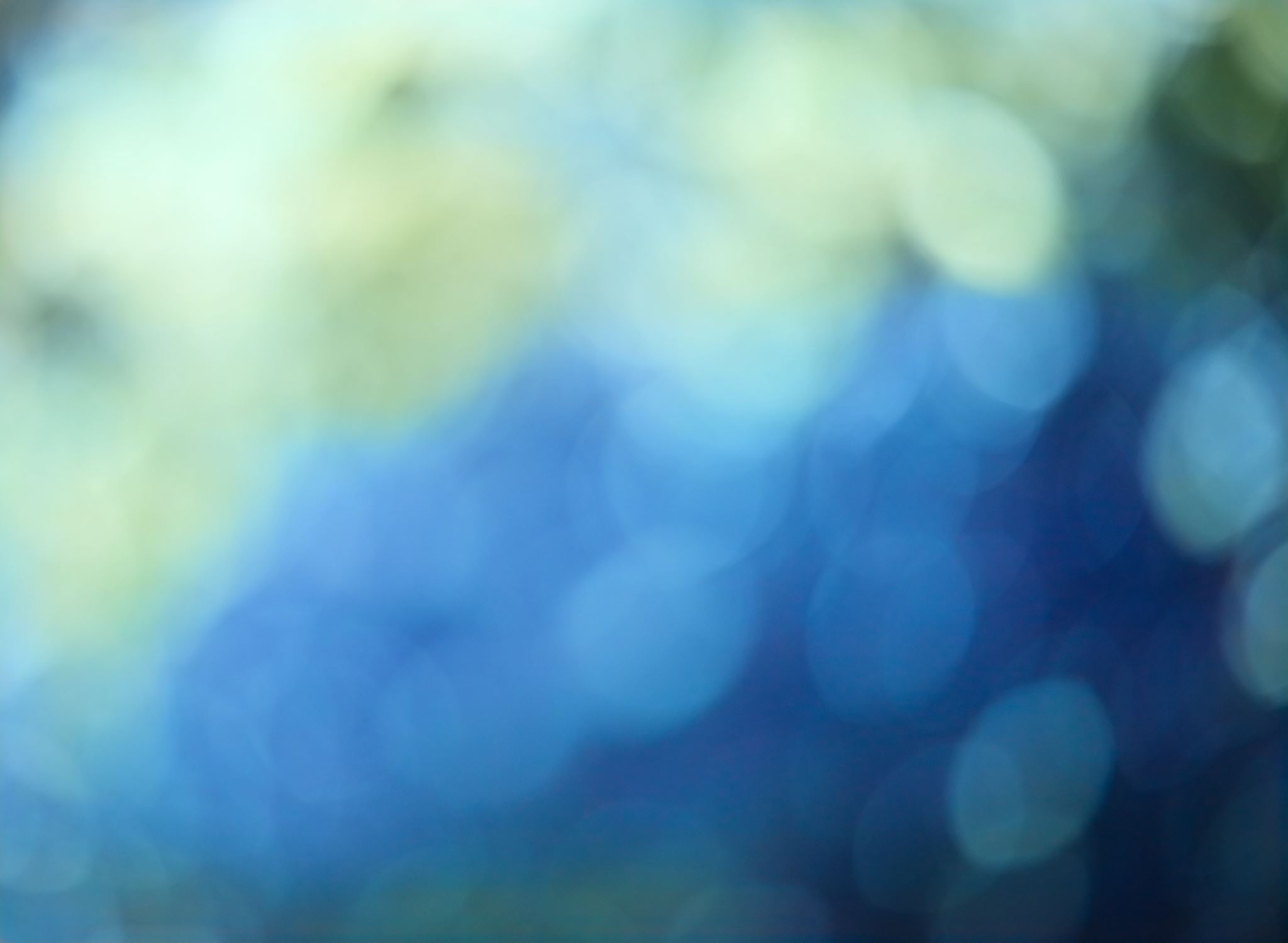 AI működése
A manipulációra való fogékonyság spektruma
Mérhető-e?
Hogyan nyerhető adat a befolyásolhatóságunkról az internetezési szokásaink alapján?
1. Kattintási és böngészési mintázatok elemzése
Hírfogyasztás és források diverzitása: Ha valaki főként egyoldalú vagy elfogult forrásokat olvas, az jelezheti, hogy kevésbé ellenálló az információs befolyásolással szemben.
Kattintási hajlandóság clickbait tartalmakra: A szenzációhajhász, félrevezető címekre való rendszeres kattintás utalhat nagyobb szuggesztibilitásra.
2. Hirdetésekre és ajánlásokra adott reakciók
Milyen típusú hirdetések vonzzák a figyelmet: Azok az emberek, akik gyakran kattintanak szponzorált tartalmakra vagy impulzívan vásárolnak online reklámok hatására, általában befolyásolhatóbbak.
Retargeting hatékonysága: Ha egy felhasználó gyakran visszatér egy termékhez, miután reklámot látott róla, az utalhat nagyobb befolyásolhatóságra.
3. Közösségi média interakciók
Reakciók és megosztások: Ha valaki gyorsan oszt meg érzelmeket kiváltó tartalmakat (pl. álhírek, összeesküvés-elméletek), az jelezheti, hogy hajlamosabb az információs befolyásolásra.
Csoporttagságok és echo chamber jelenség: Ha egy felhasználó zárt csoportokban aktív, ahol csak egyféle nézőpont jelenik meg, az csökkentheti a kritikai gondolkodás képességét.
4. Online tesztek és viselkedés-alapú profilozás
Milyen személyiségteszteket tölt ki: A Big Five és más pszichológiai tesztek eredményei befolyásolhatósági mintázatokat tárhatnak fel.
Gépitanulás-alapú profilalkotás: Nagy techcégek (Google, Facebook) algoritmusai elemezhetik, hogy milyen tartalmakra reagálunk, és ezek alapján személyre szabott tartalmakat kínálnak, amellyel finoman irányíthatják döntéseinket.
5. Chatbotokkal és AI-kkal való interakciók
Mennyire kérdőjelezi meg az AI válaszait: Ha valaki minden információt kritika nélkül elfogad egy chatbot vagy keresőmotor válaszai alapján, az jelezheti, hogy könnyebben befolyásolható.
Tömegek befolyásolhatósága
Pszichológiai hadviselés
Kognitív hadviselés
Kiberhadviselés

Közös vonás: befolyásolás dezinformációk által
Az egyén részéről:
Tudatosság

Szervezeti/állami oldalról:
törvénykezés (adatvédelem)
edukáció
bűnüldözés

Informatikai szempontból:
IT biztonság
Mit tehetünk?
Köszönöm  a figyelmet?